Internetowa Rejestracja Kandydatów2024/2025
Ramowe terminy rekrutacji na semestr zimowy, na wszystkie kierunki  studiów : 
( nabór podstawowy i nabory uzupełniające) 
studia I stopnia, jednolite magisterskie stacjonarne i niestacjonarne : od 3 czerwca do 24 września 2024 r. – 4 tury naborów, nabór podstawowy i 3 nabory uzupełniające. W uzasadnionych przypadkach na wniosek WKR, dla kierunków prowadzonych w formie niestacjonarnej, dopuszcza się możliwość - za zgodą Rektora lub Prorektora ds. kształcenia i studentów - ogłoszenie tury 5 naboru w miesiącu październiku. Termin naboru ustalony zostanie dla danego kierunku odrębnie, w porozumieniu z WKR. 

Studia II stopnia, stacjonarne i niestacjonarne: od 3 czerwca do 22 września 2024 r. – 3 tury naborów, nabór podstawowy i 2 nabory uzupełniające  ( 3 tura - w uzasadnionych przypadkach rekrutacja na studia drugiego stopnia może  być wydłużona do 9 października 2024);
Rejestracja(nabór podstawowy) na studia 
stacjonarne I stopnia i jednolite  magisterskie kończy się 
10 lipca 2024 r. o godz. 23:59
Do 12 lipca br. mogą wpływać opłaty rekrutacyjne wniesione sposobem tradycyjnym ( przelew, przekaz pocztowy)
Dane maturalne
importowane są z KREM-u
od 9 lipca 
W przypadku egzaminów maturalnych poprawkowych – od 10 września
Przed rozpoczęciem pracy
komisja powinna zapoznać się z
uchwałą nr 406/2023 Senatu UŚ z późniejszymi zmianami oraz
dokładnie i jednoznacznie zinterpretować kryteria przyjęć. 
Aplikowanie na studia z zagranicznym dyplomem uzyskanym w innej dziedzinie niż wskazana w kryteriach kwalifikacji
Wszystkie zapytania kandydatów dotyczące możliwości aplikowania na konkretny kierunek studiów II stopnia z dyplomem wydanym w innej dziedzinie niż wymieniona w kryteriach kwalifikacji są skierowane do WKR. Proszę mieć na uwadze, że to w kompetencjach WKR leży ocena czy dany dyplom potwierdzający ukończenie konkretnego kierunku studiów spełnia kryteria kwalifikacji na wybrany kierunek studiów na UŚ, czy też nie.
Dostęp do danych dla komisji możliwy jest wyłącznie za pośrednictwem systemu IRK
Po zalogowaniu się do systemu należy zweryfikować
daty i informacje
wpisane w harmonogramie
oraz miejsce i godziny pracy
Komisji Rekrutacyjnej
Wszystkie wymagane dokumentyKandydaci wgrywają do systemu IRK
Komisja samodzielnie wprowadza
do systemu IRK
wszystkie brakujące oceny
na podstawie wgranych dokumentów.
System oblicza wynik końcowy kandydata na podstawie algorytmu zgodnego z kryteriami przyjęćWynik „0” – należy sprawdzić przyczynę na koncie kandydata.Komisja powinna zweryfikować poprawność wyliczonych wyników
Na kierunkach, gdzie są egzaminy Komisja samodzielnie wprowadza do IRK
wyniki tych egzaminów
W przypadku świadectw i dyplomów zagranicznych komisja sama oblicza wynik końcowyna podstawie dokumentówwgranych do systemu IRK i uzyskany wynik wprowadza do systemu. 
Prosimy o nie odkładanie weryfikacji ww. dokumentów na ostatnią chwilę.
Komisja zobowiązana jest:

uzupełnić brakujące wyniki
przeprowadzić kwalifikację
sprawdzić udostępnione wyniki kandydatów oraz indywidulane protokoły z postepowania kwalifikacyjnego
na bieżąco aktualizować status kandydata
Kwalifikacji podlegają
tylko te osoby,
które wniosły
opłatę rekrutacyjną
(Prosimy zwracać uwagę na poprawne ustawienie filtrów używanych do sortowania w systemie IRK)
Zakwalifikowane zostaną te osoby, które uzyskały wynik
większy lub równy
od limitu punktów ustalonego przez Komisję
Po upływie daty
ogłoszenia wyników
kandydat widzi na swoim koncie:

status kwalifikacyjny nadany przez komisję
wynik jaki uzyskał
indywidualny protokół z postępowania kwalifikacyjnego
Po wyświetleniu kandydatom wyników rekrutacji, statusu o zakwalifikowaniunie należy już zmieniać
Możliwe zmiany statusu kandydata:
przyjęty 
Wygenerowany dokument w postępowaniu kwalifikacyjnym:
Indywidualny protokół – informacja o zakwalifikowaniu
Indywidualny protokół – informacja o zakwalifikowaniu warunkowym
Obywatele polscy – brak decyzji o przyjęciu
Cudzoziemcy – decyzja o przyjęciu
zakwalifikowany

zakwalifikowany   warunkowo  (możliwe nieuruchomienie kierunku)
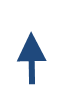 nieprzyjęty
kandydat zrezygnował
studia nieuruchomione

Generowany dokument:
Decyzja o odmowie przyjęcia  na studia 
z powodu:
braku miejsc
niezłożenia dokumentów
rezygnacji
niespełnienia warunków (niezdany egzamin, nie osiągnięcie minimalnego progu punktowego);
nieuruchomienia kierunku
lista rezerwowa
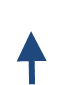 niezakwalifikowany
Publikacja wyników postępowania  - w ramowym harmonogramie wprowadzono termin zgłoszenia gotowości do publikacji wyników postępowania kwalifikacyjnego 
( do 13-16 lipca, studia I stopnia i jednolite magisterskie)

Komisja przekazuje informację o zakończeniu postępowania kwalifikacyjnego do wydziałowych koordynatorów ds. rekrutacji.

Koordynatorzy przekazują zbiorczą listę kierunków zgłaszając gotowość do publikacji wyników.

W celu wyeliminowanie obciążenia serwerów, godziny publikacji wyników w dniu 17 lipca zostaną rozłożone w systemie na cały dzień.

Możliwe jest wcześniejsze ogłoszenie wyników tj. w dniach 15 lub 16 lipca - zwłaszcza na kierunkach z największa ilością zapisów (psychologia, prawo, filologie obce) – potrzebne uprzednie zgłoszenie gotowości przez koordynatora ds. rekrutacji.
Kandydaci (oprócz cudzoziemców) nie otrzymują decyzji o przyjęciu. 
Kandydaci zakwalifikowani mają możliwość pobrania indywidualnego protokołu z wynikami postępowania kwalifikacyjnego.
 Przyjęcie na studia następuje w drodze wpisu na listę studentów.
Komisja nadaje w systemie
decyzje o odmowie przyjęcia na studia 
( dotyczy obywateli polskich i cudzoziemców)
Decyzje podpisuje podpisem kwalifikowanym Przewodniczący WKR lub Zastępca przewodniczącego z użyciem imiennej KARTY z certyfikatem.
W przypadku jej nieposiadania, prosimy o jej niezwłoczne zamówienie poprzez Dział Logistyki korzystając z umowy długoterminowej. Ponadto należy zainstalować odpowiednie oprogramowanie (Usos sign).
Decyzje o odmowie przyjęcia na studia
(dla osób z grupy rezerwowej) nadaje się dopiero
po wypełnieniu uchwalonego przez Senat limitu miejsc
Osobom, które nie spełniły kryteriów lub nie zdały egzaminu
decyzję o nieprzyjęciu
można nadać niezwłocznie. 
Kandydat ma możliwość zrezygnowania w systemie  z elektronicznego dostarczenia decyzji o odmowie przyjęcia. Tym kandydatom decyzje należy wysłać w sposób tradycyjny za zwrotnym potwierdzeniem odbioru.
Prosimy o generowanie na kontach kandydatów odpowiednich decyzji administracyjnych z uwzględnieniem właściwego powodu zawartego w szablonie decyzji.
 
Po opublikowaniu i udostępnieniu kandydatom decyzji administracyjnych nie można już modyfikować, podpisać ani usunąć.
 
Decyzje generujemy i udostępniamy po zakończeniu całości postępowania kwalifikacyjnego i wyczerpaniu możliwości dobierania kandydatów znajdujących się na liście rezerwowej.
Status „lista rezerwowa” jest statusem przejściowym , finalnie kandydat powinien otrzymać status kwalifikacji „zakwalifikowany”  lub „niezakwalifikowany”
Jeśli nie został wyczerpany limit miejsc komisja uruchamia listę rezerwową,
informując kandydata o zmianie jego statusu e-mailem
lub telefonicznie. 
W harmonogramach zostały uwzględnione terminy wpisu na studia dla kandydatów zakwalifikowanych z list rezerwowych
Na kierunkach gdzie istnieje prawdopodobieństwo nieuruchomienia kierunku komisja albo
 wydłuża trwający nabór ( informując kandydatów o przesunięciu terminu ogłoszenia wyników i wpisów na studia);
 kwalifikuje kandydatów nadając im dodatkowy status zakwalifikowany warunkowo i ogłasza kolejny nabór ; UWAGA: kandydaci zakwalifikowani warunkowo mogą być wprowadzeni do systemu USOS dopiero po zakończeniu naboru dodatkowego i zgłoszeniu się odpowiedniej liczby kandydatów w liczbie pozwalającej na uruchomienie jednej grupy zajęciowej na kierunku.
zamyka nabór (informując Rektora i kandydatów o nieuruchomieniu studiów, kandydaci powinni być poinformowani o możliwości złożenia wniosku o zwrot opłaty)
 możne zaproponować inny kierunek w ramach wniesionej opłaty rekrutacyjnej 

W przypadku uruchomienia studiów niestacjonarnych przy minimalnej liczbie kandydatów gwarantującej opłacalność prowadzenia studiów - patrz Uchwała nr 533/2024 Senatu UŚ w sprawie planowanych limitów przyjęć kandydatów na pierwszy rok studiów w Uniwersytecie Śląskim w Katowicach  na rok akademicki 2024/2025
Uruchomienie dodatkowego naboru 
Obowiązują ustalone terminy z ramowego harmonogramu rekrutacji dla całej Uczelni
Wypełnić odpowiedni formularz dostępny na stronie https://us.edu.pl/pracownik/sprawy-dydaktyczne/rekrutacja-na-studia/informacja-dla-wkr/poradniki-dla-wkr/ 
Przesłać wypełniony formularz na adres dk@us.edu.pl w celu uruchomienia w systemie dodatkowej tury naboru
Akty prawne, informacje, instrukcje  dla WKR dostępne są na stronie UŚ 
Zakładka:  Pracownik, 
menu Sprawy dydaktyczne/ Rekrutacja na studia 
https://us.edu.pl/pracownik/sprawy-dydaktyczne/rekrutacja-na-studia/informacja-dla-wkr/poradniki-dla-wkr/
Deklaracja uczestnictwa w szkoleniu poprzez stronę
https://formularze.us.edu.pl/deklaracja_szkolenie_wkr
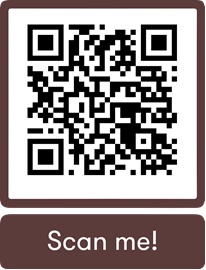 Przydatne telefony
Obsługa techniczna IRK:
32 359 17 78, 32 359 24 58
 pon. – pt. 7:00 – 15:00
32 359 23 80
Obsługa merytoryczna:
32 359 18 80, 32 359 16 22
Informacje o kandydatach z zagranicy:
32 359 22 72, 32 359 20 71
admission@us.edu.pl